ΧΕΙΡΟΥΡΓΙΚΗ         ΑΝΑΤΟΜΙΑ          	ΧΟΛΗΦΟΡΩΝ-ΠΑΓΚΡΕΑΤΟΣSurgical Anatomy of the Bile duct
ΔΕΛΗΣ   ΣΠΥΡΙΔΩΝ  MD,PhD

ΔΙΕΥΘΥΝΤΗΣ   ΧΕΙΡΟΥΡΓΟΣ  ΗΠΑΤΟΣ-ΠΑΓΚΡΕΑΤΟΣ  ΚΑΙ  ΜΕΤΑΜΟΣΧΕΥΣΕΙΣ
HPB Surgery

ΚΩΝΣΤΑΝΤΟΠΟΥΛΕΙΟ  ΝΟΣΟΚΟΜΕΙΟ  ΜΟΝΑΔΑ ΧΕΙΡ . ΗΠΑΤΟΣ-ΠΑΓΚΡΕΑΤΟΣ
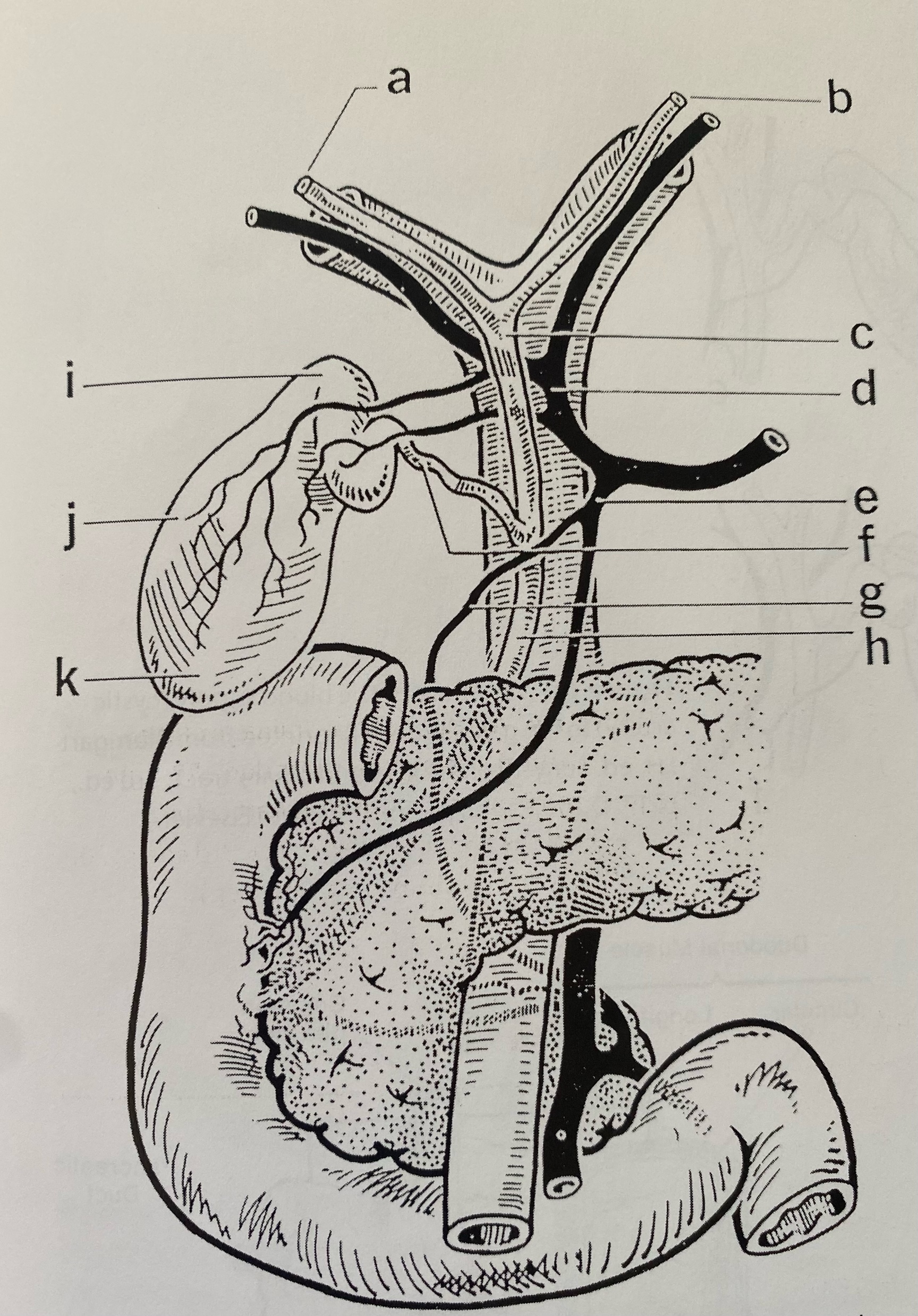 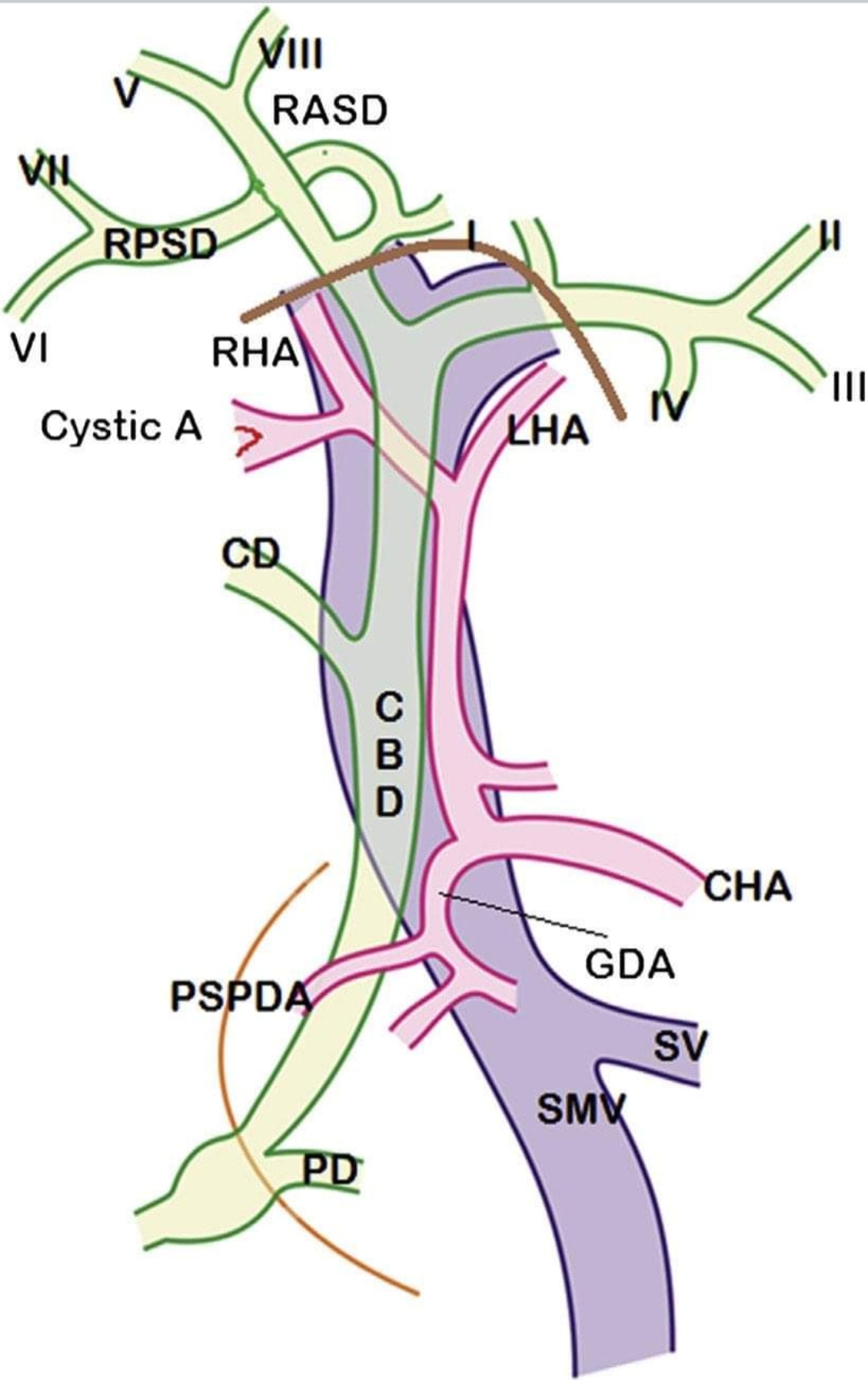 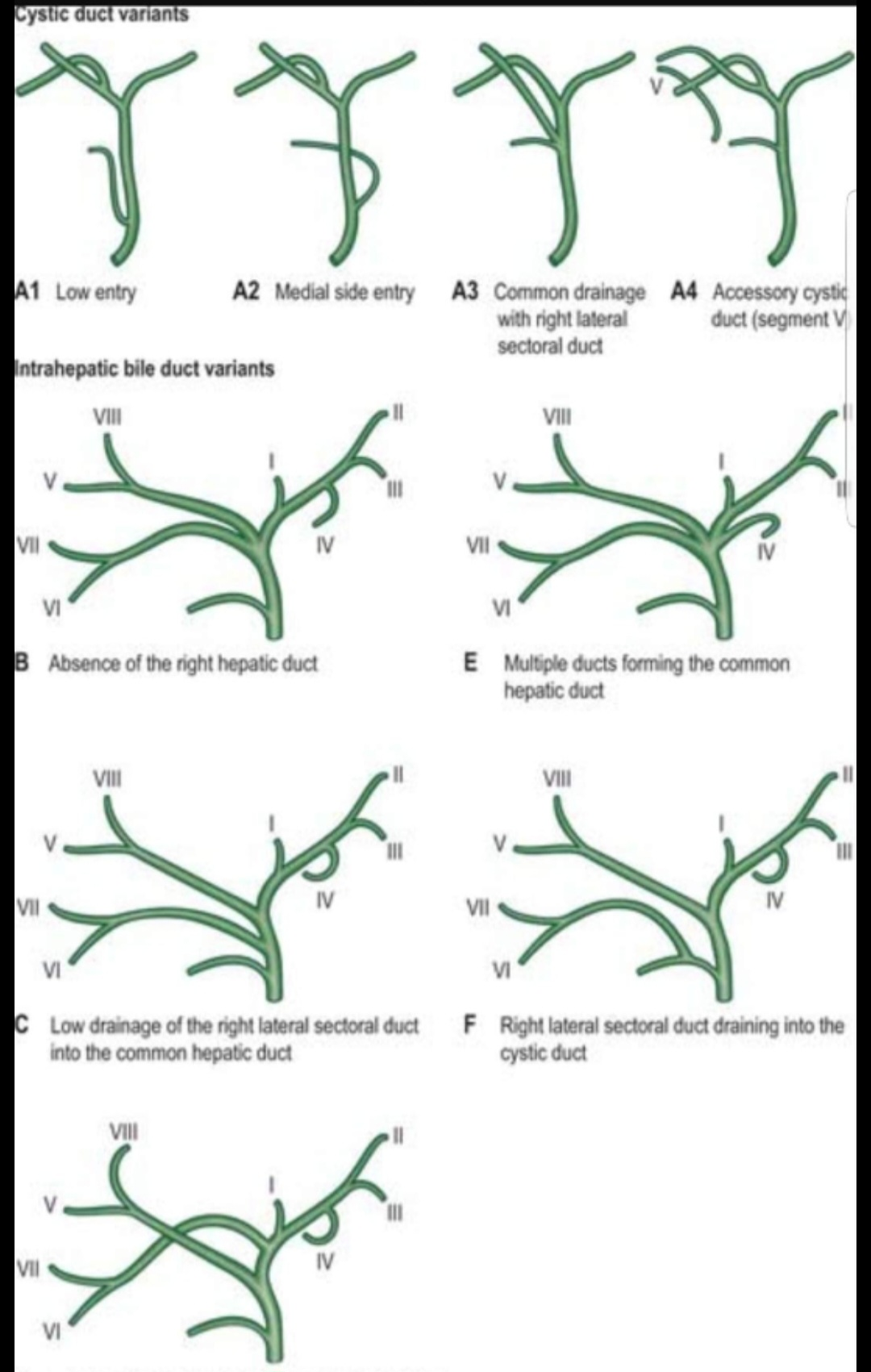 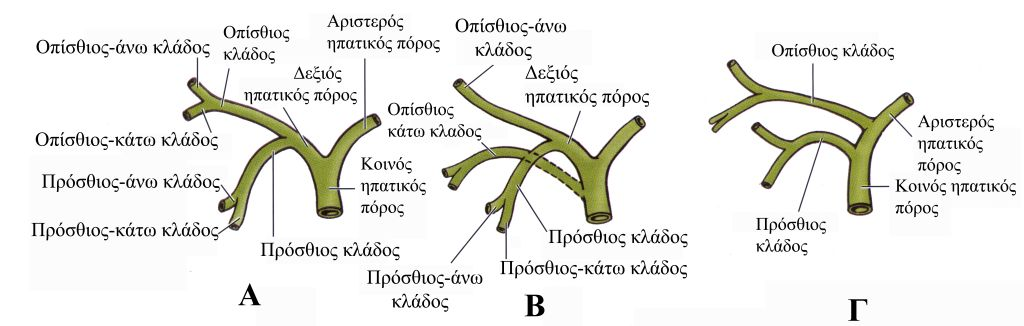 “critical view”
“critical view”
Bile Duct Injury “Infundibular” technique
Anatomic relations
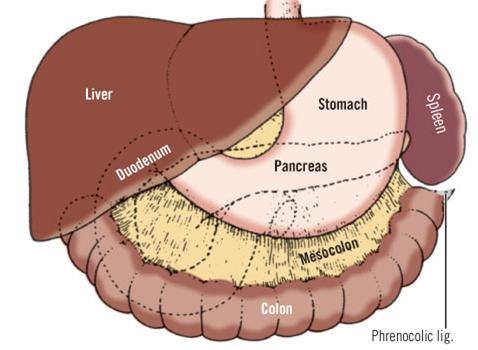 (anterior)
(stomach)
(transverse colon)
Anatomic relations
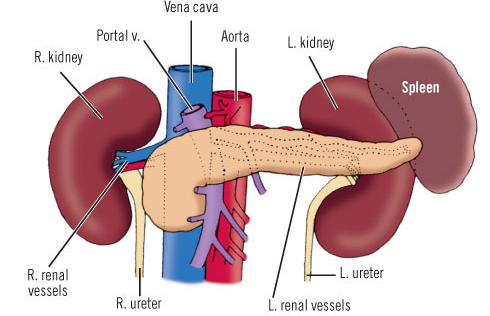 (posterior)
(IVC)
(Aorta)
(SMA) (Splenic)
Kidney, adrenal gland
(Diaphragm)
(Pancreatic segments)
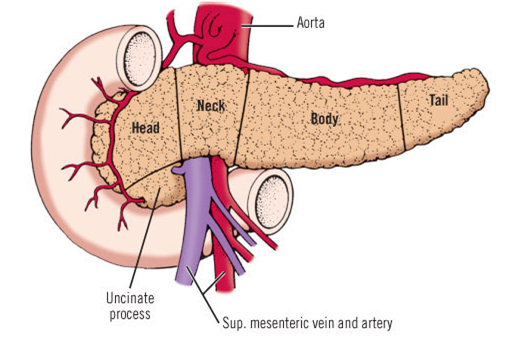 Arteries
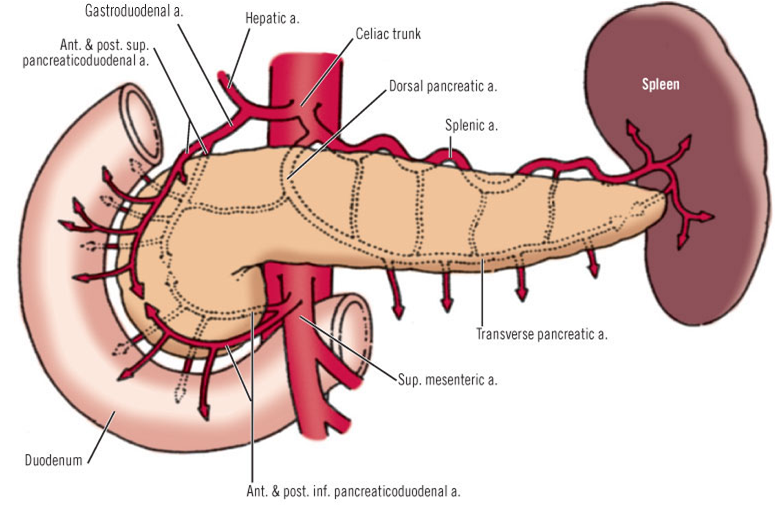 Veins
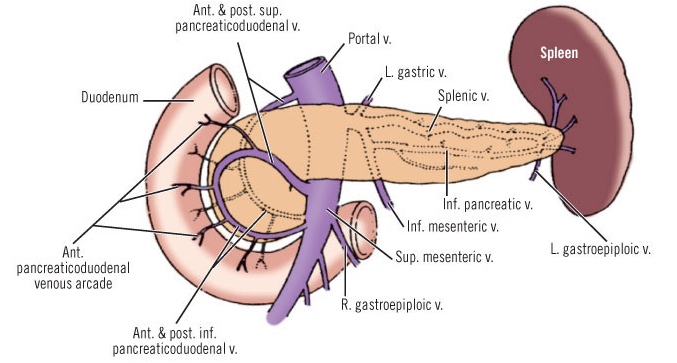 ΠΥΛΑΙΑ ΦΛΕΒΑ
ΗΑ
ΧΠ
Πάγκρεας
Σπληνική
ΠΦ
ΚΚΦ
ΑΜΦ
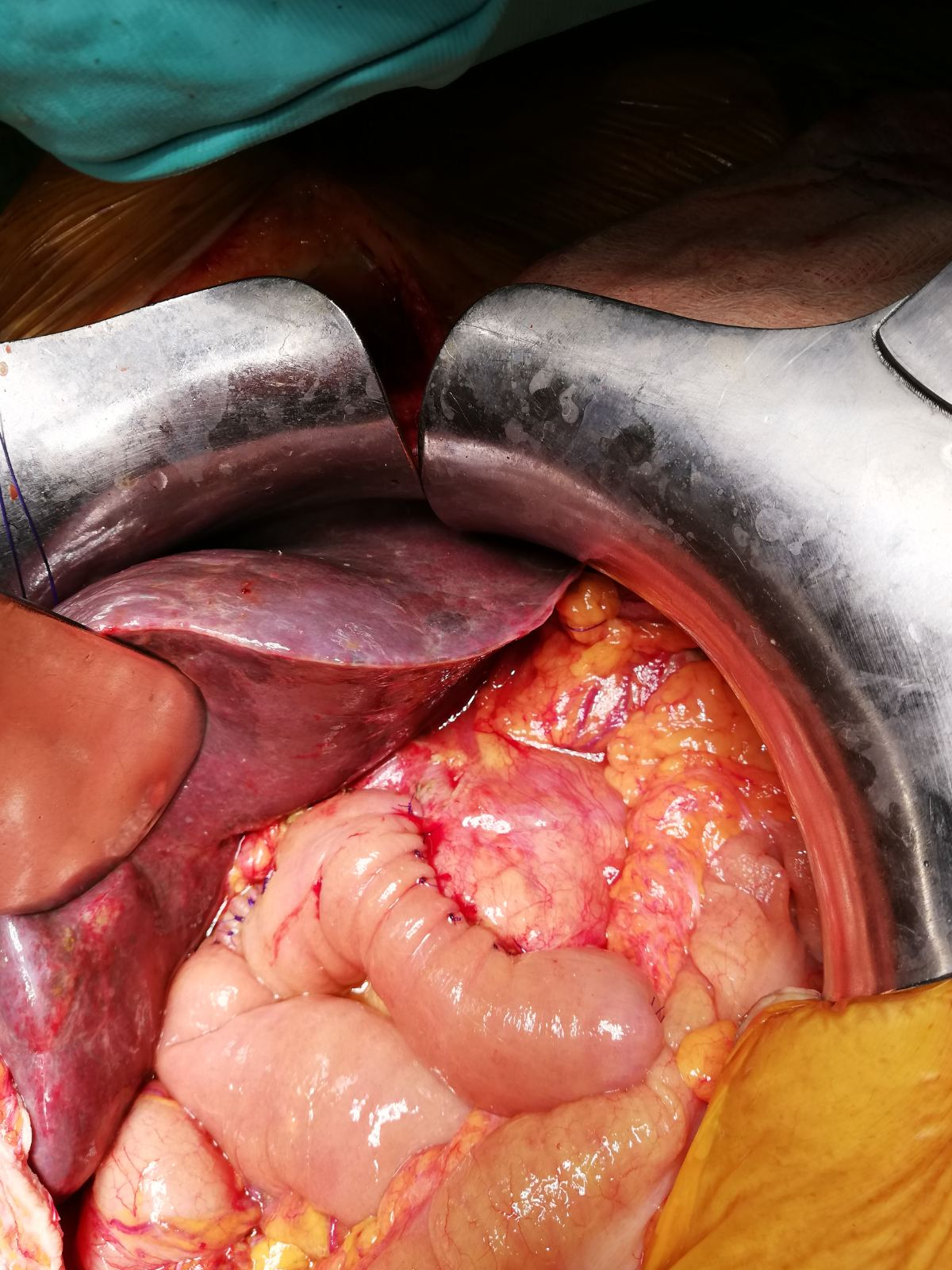 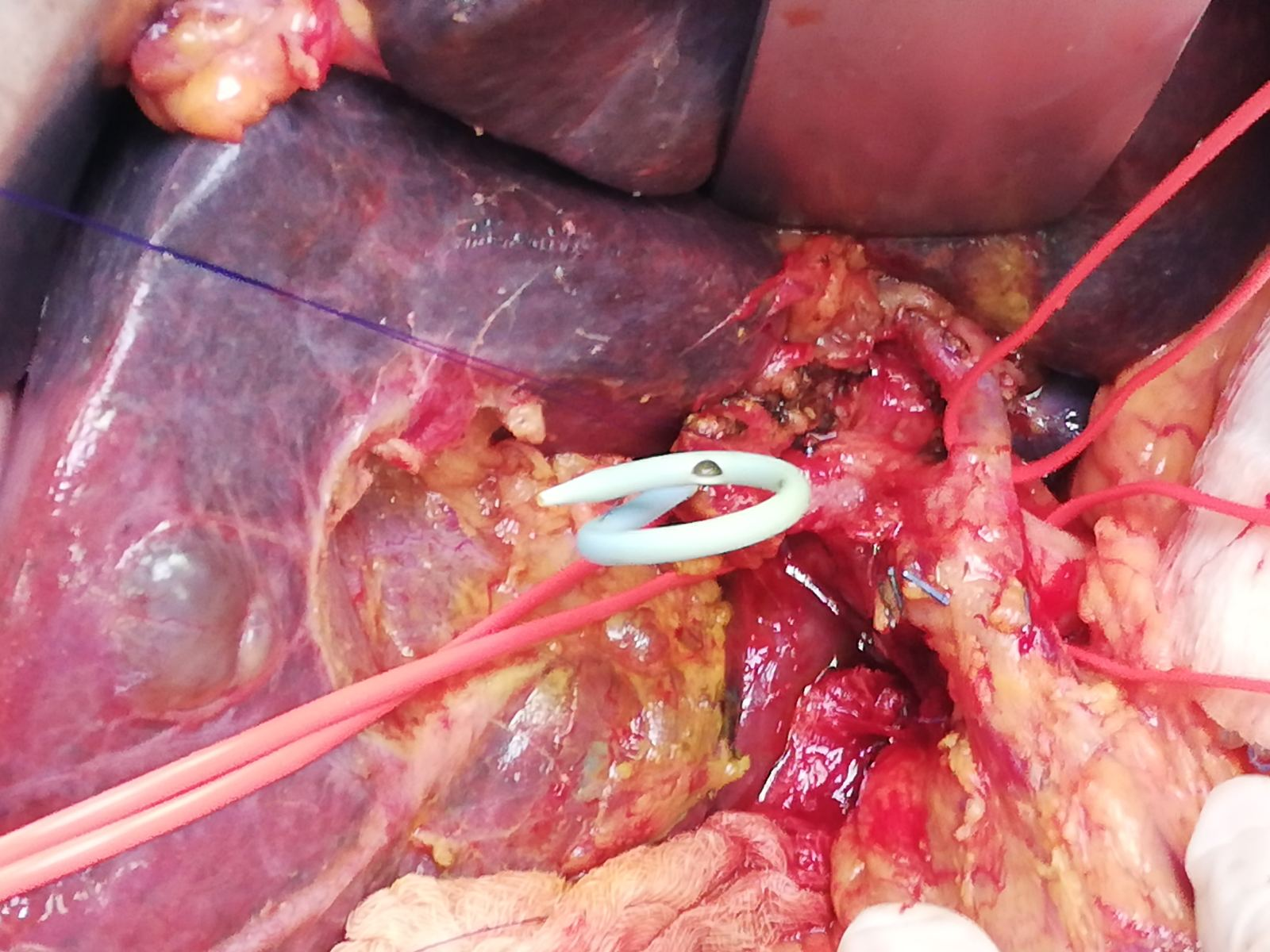 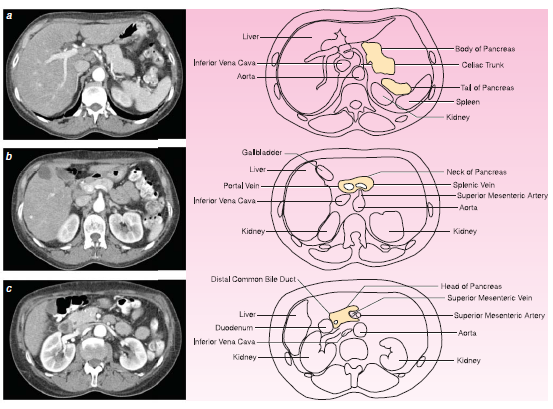 (main PD)
15-20 branches
Head 3mm,tail 1mm
(accessory PD)
(anterior part of the head)
(small duct)

(2cm superior and anterior of minor papilla
Sphincter of ODDI
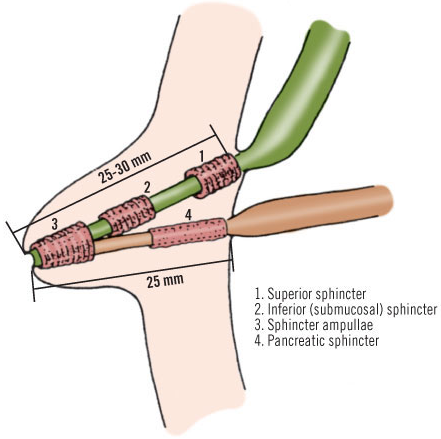 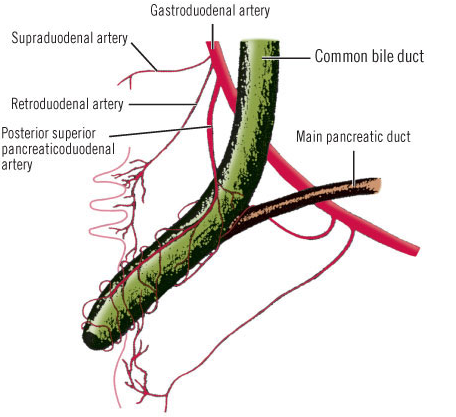 ΑΝΑΤΟΜΙΚΕΣ ΠΑΡΑΛΛΑΓΕΣ
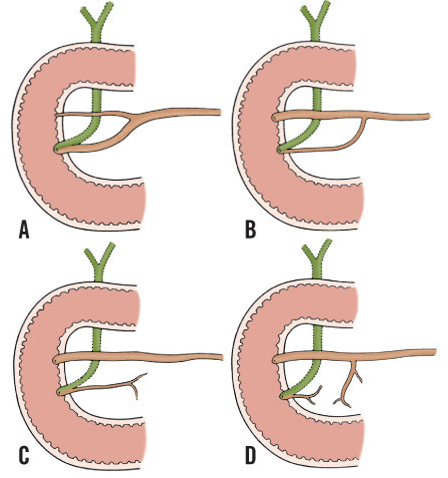 10% no connection
10%abscence of main duct
ΑΝΑΤΟΜΙΚΕΣ ΠΑΡΑΛΛΑΓΕΣ
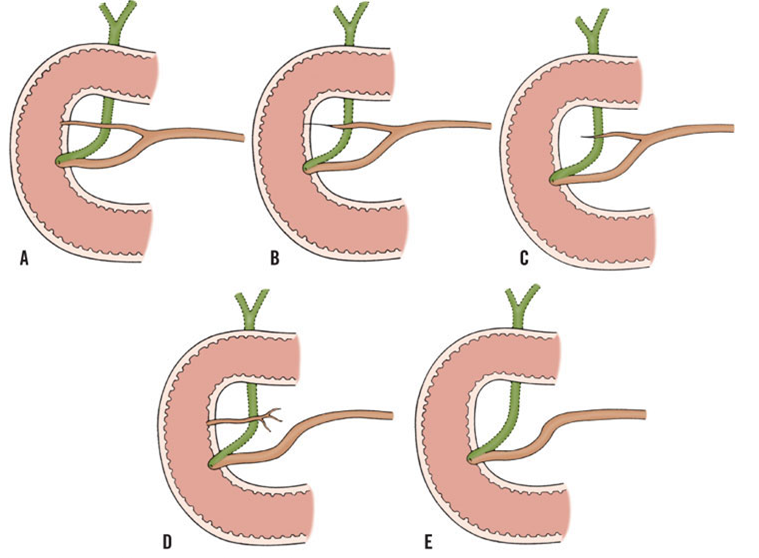 60% in the duodenum
30% abscence of minor papilla
Pancreas  Divisum
Thank you